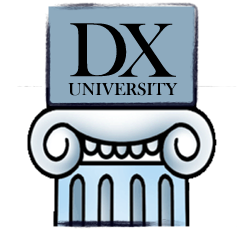 DX University
Bryce Canyon, UT – 2012
How to Build a Dxing Station

– Antennas –

Milt Jensen N5IA
Milt Jensen, N5IA
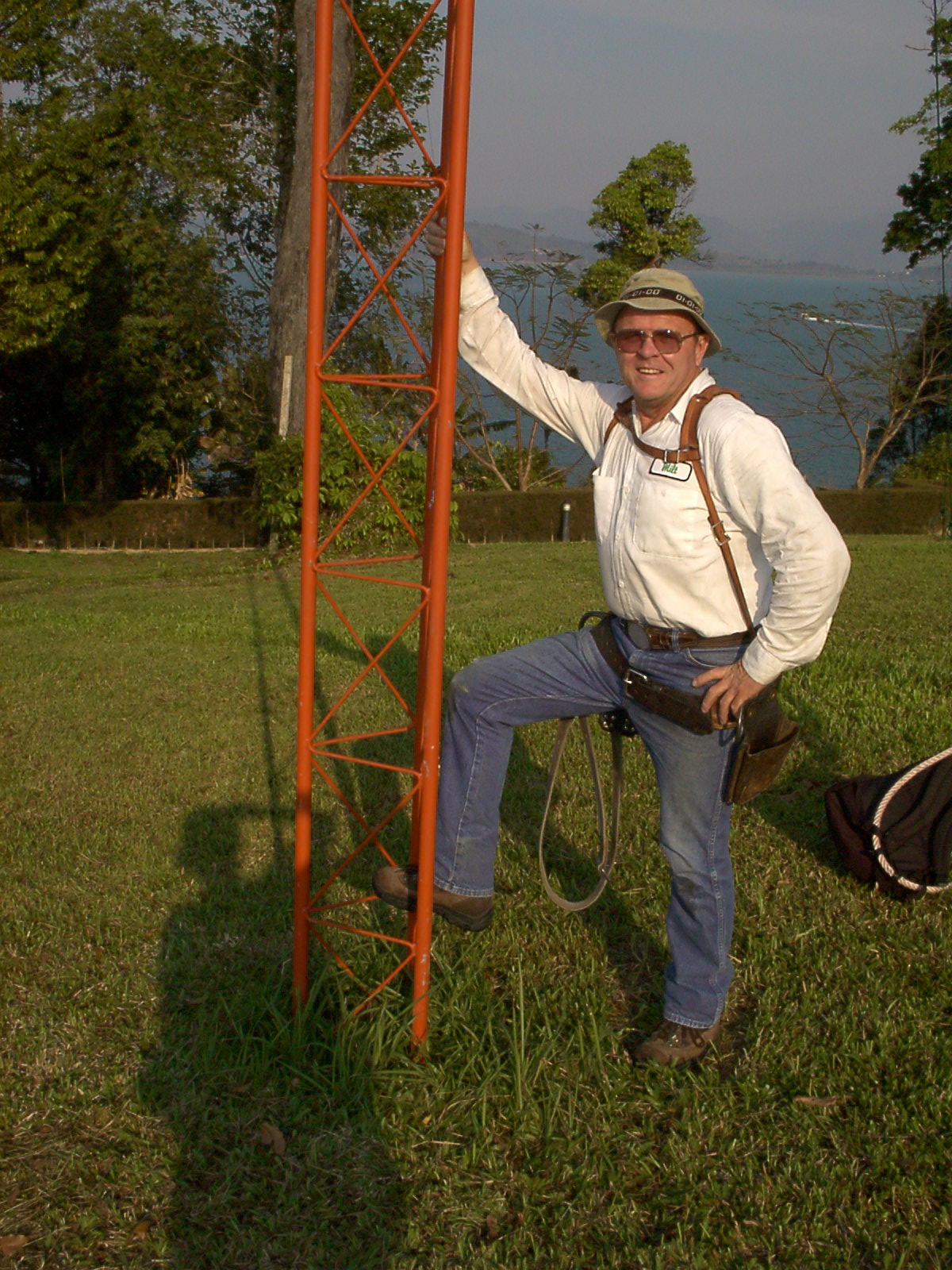 First licensed as a Novice in 1960, with the callsign KN5FPO. 

Education in Electronics at the El Paso (Texas) School of Electronics and have held an FCC commercial license since 1961

Manager of Development and Deployment for a Broadband Wireless ISP.

Specializes in VHF/UHF repeater design/deployment. 

Top band contester with many QRP wins to his credit.
1981 Log Periodic
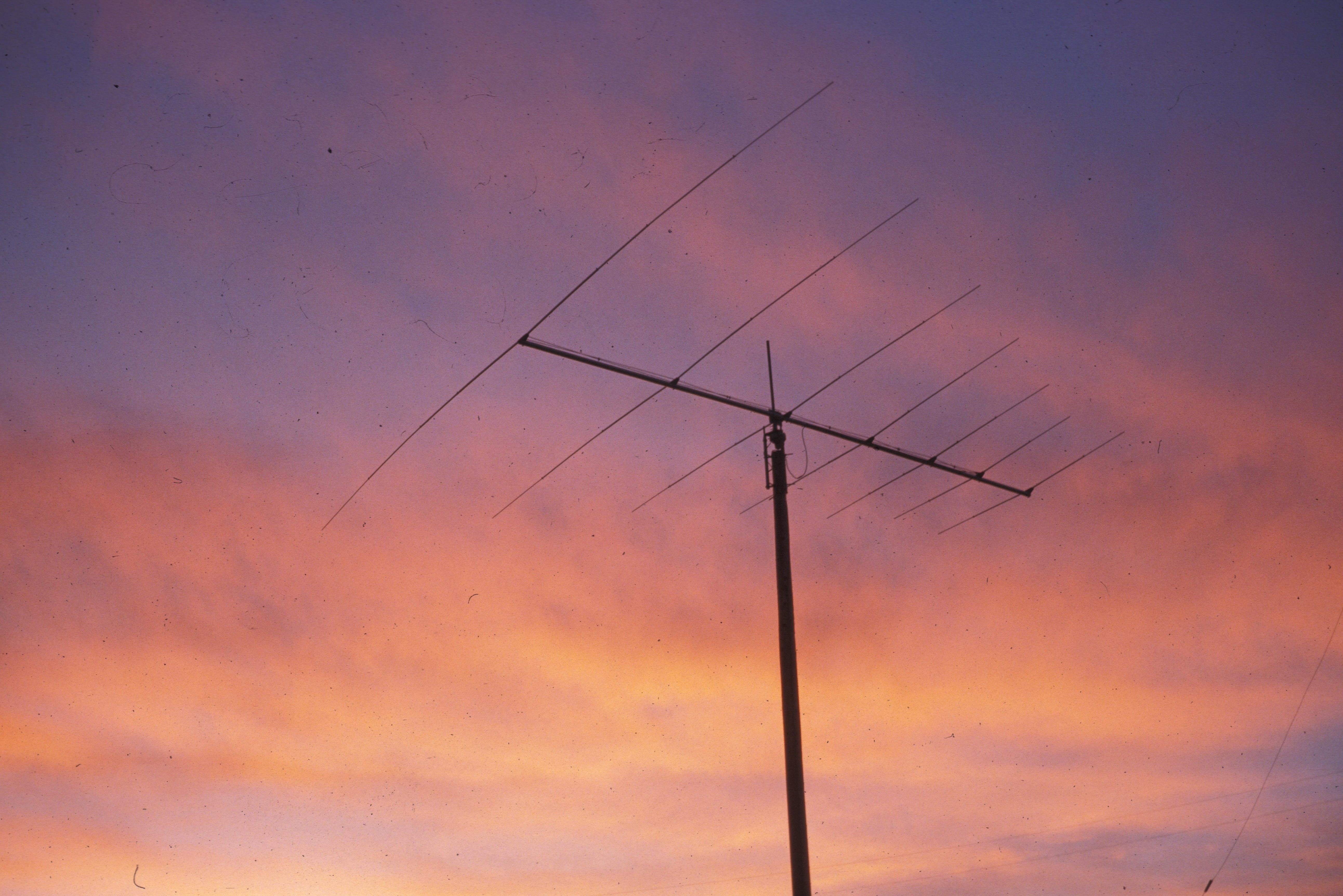 N5BG “All in One Tower”
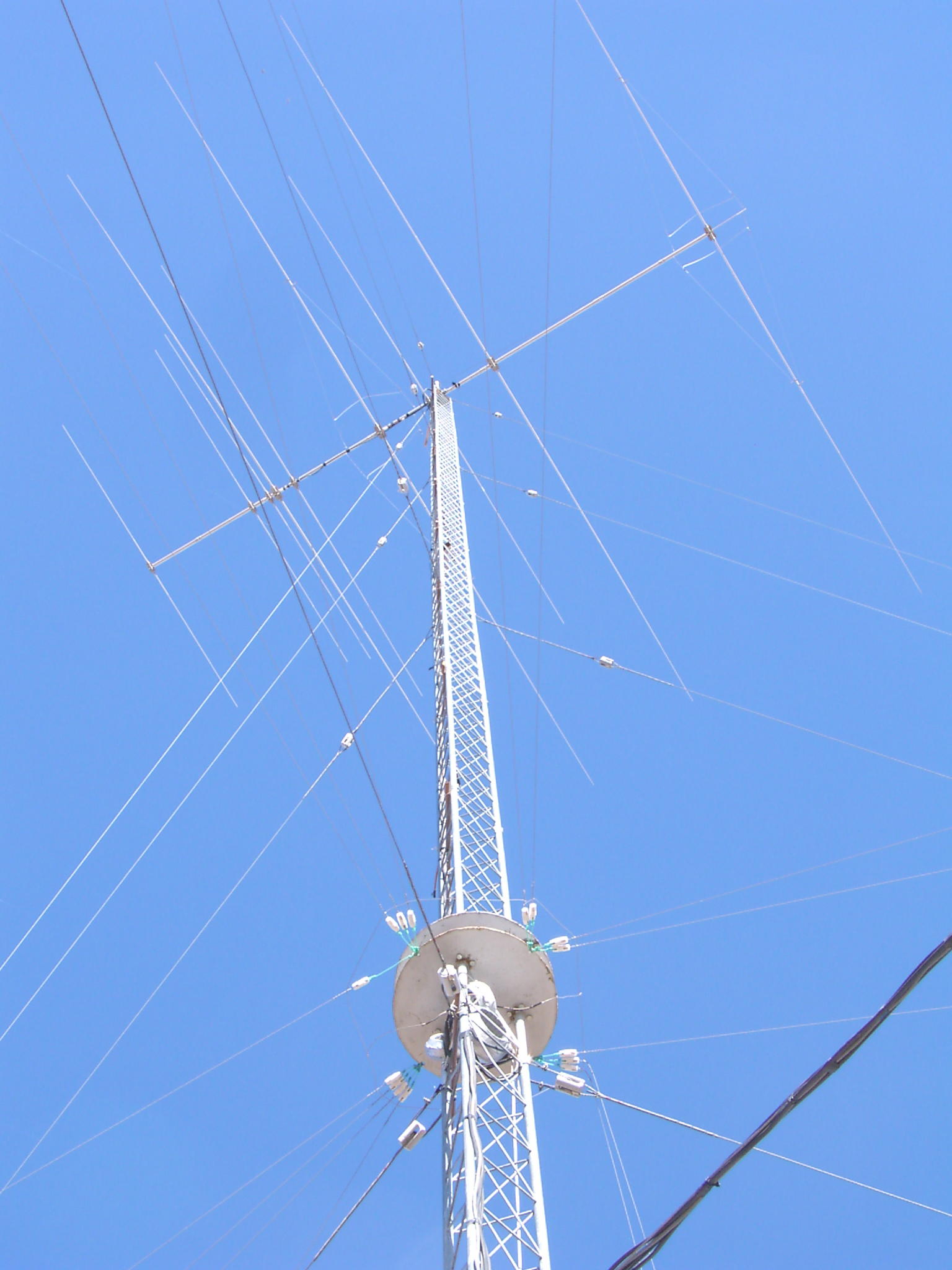 N5BG 40 Meter 4-square
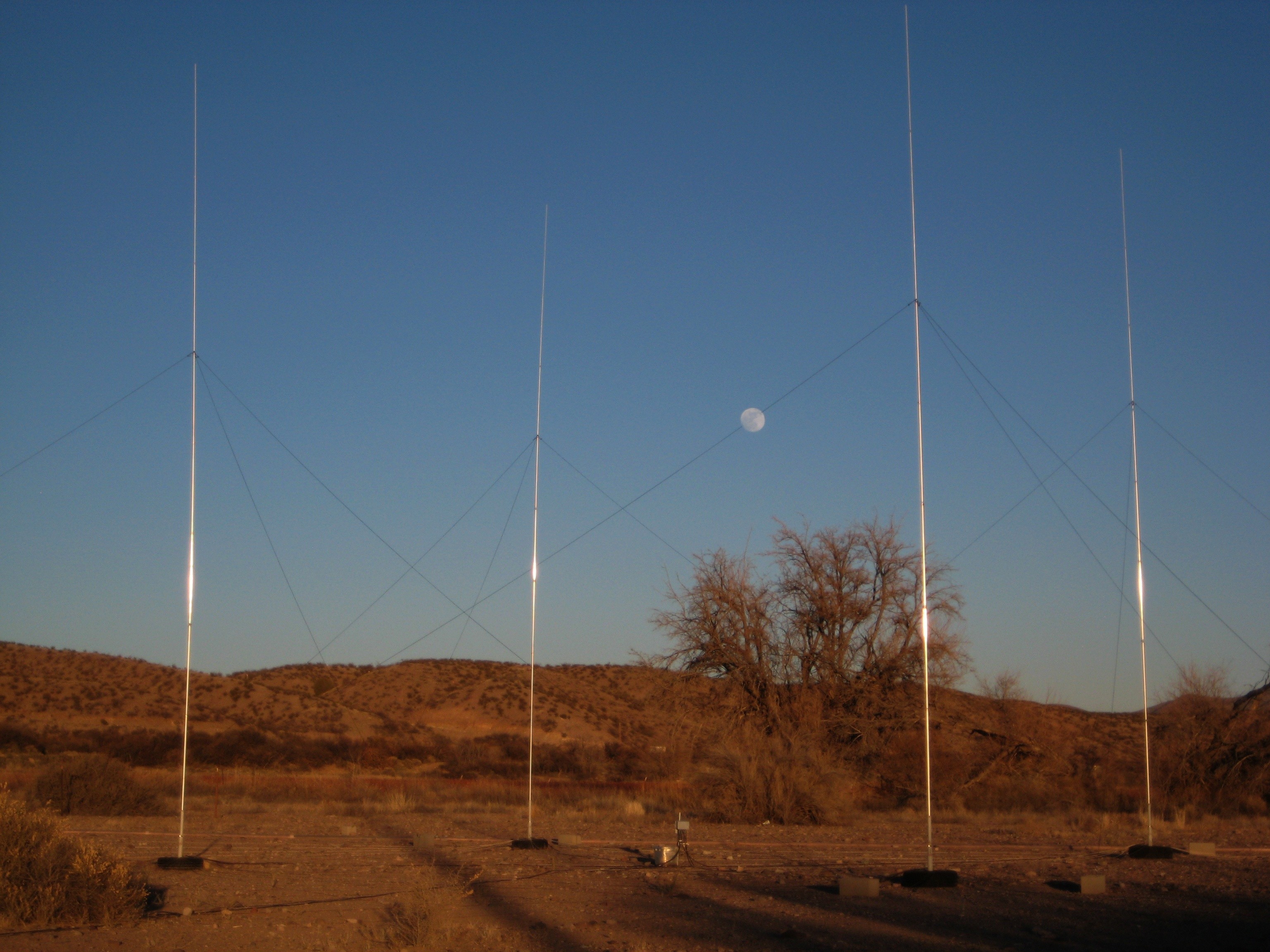 Beverages
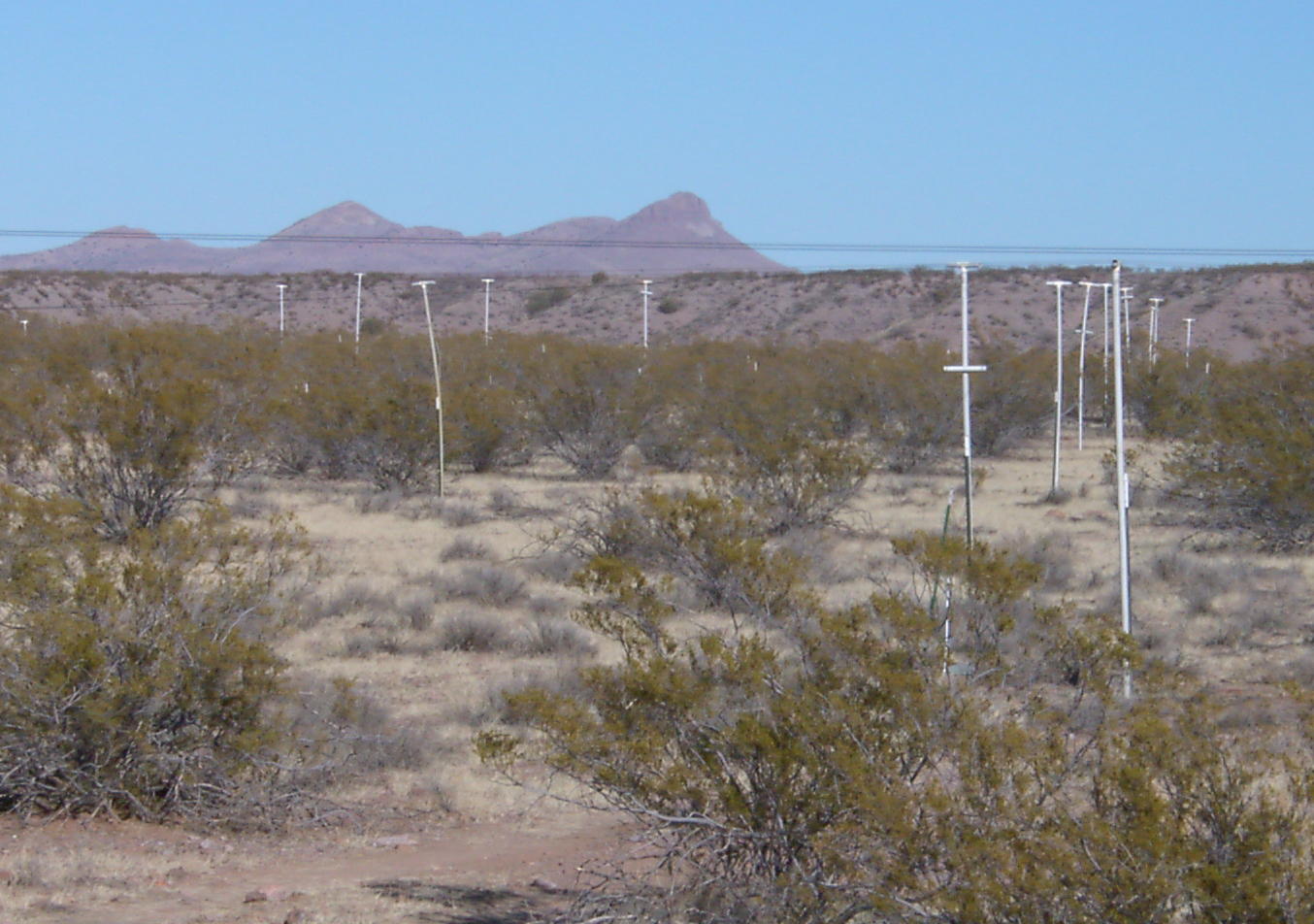 Beverages
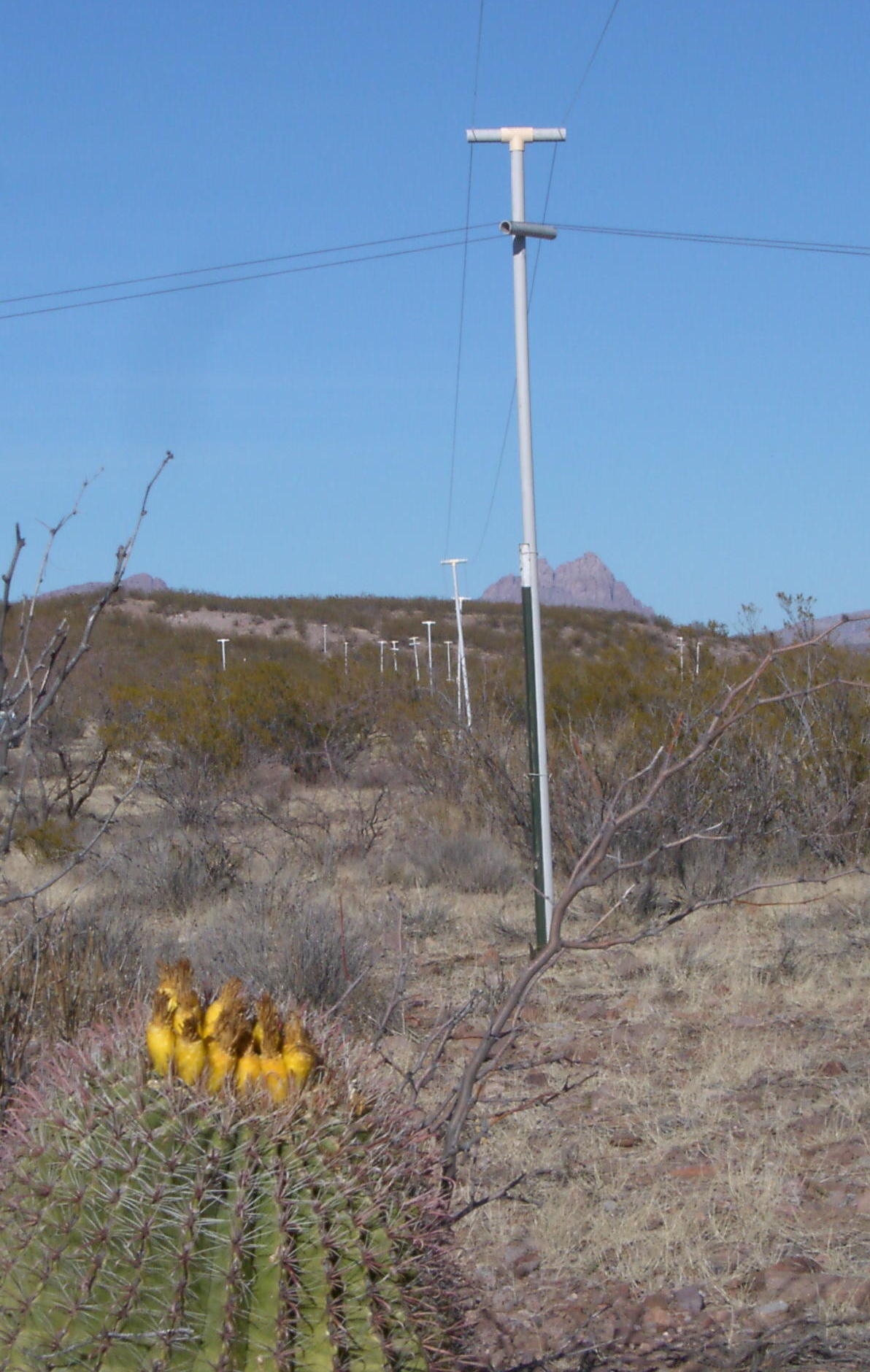 Beverage collection point
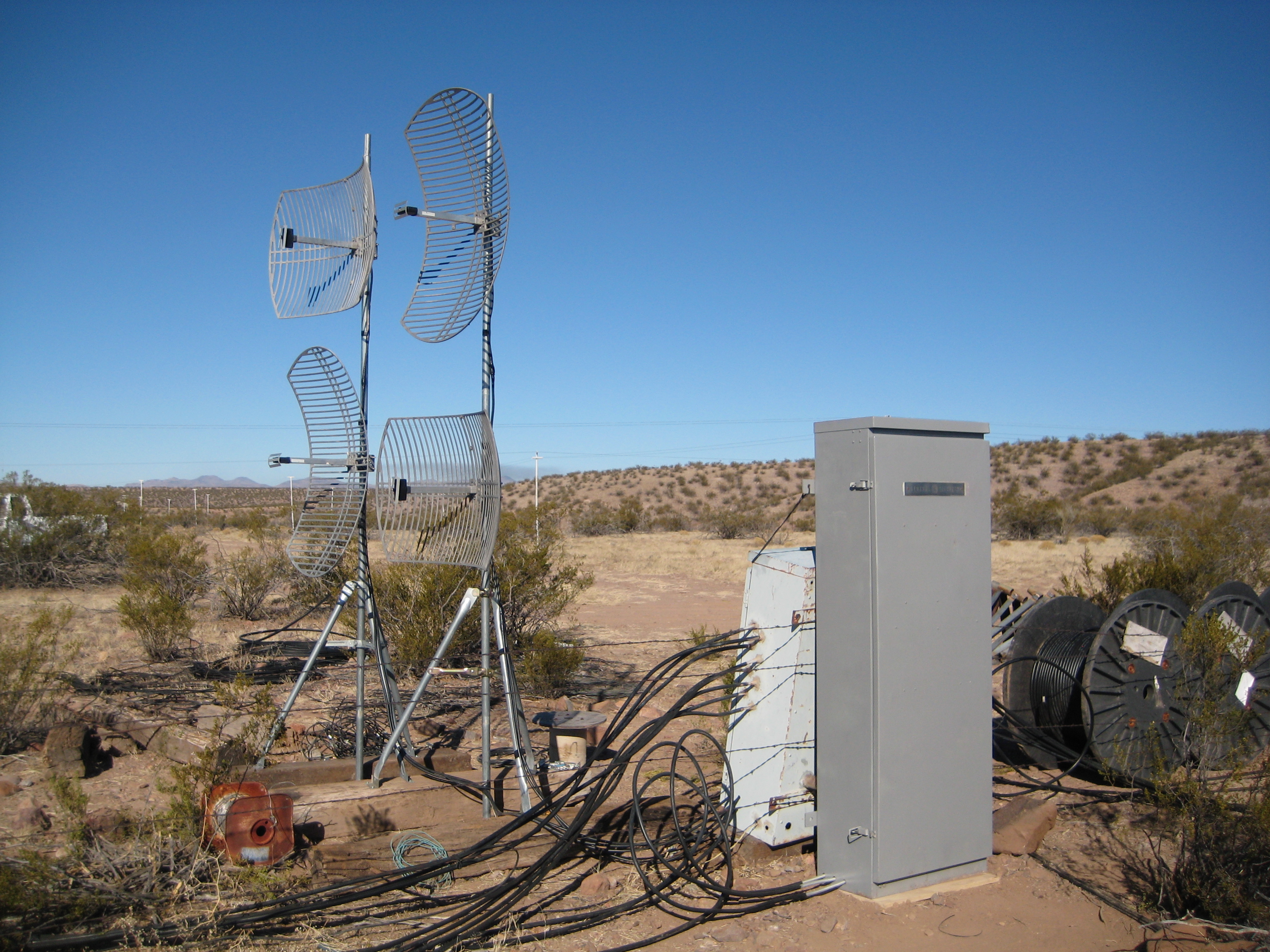 Beverage switching front panel view
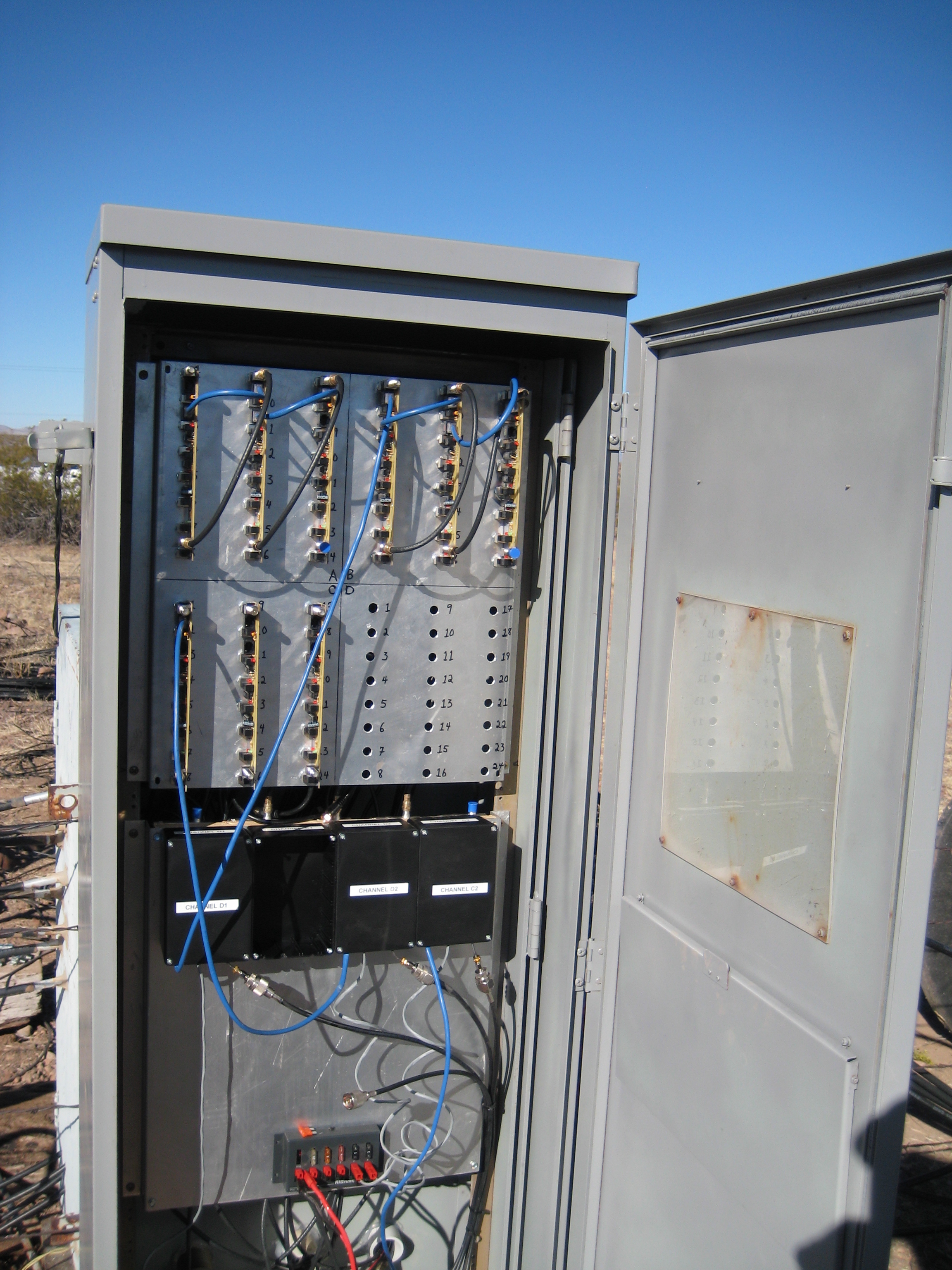 Beverage cabling
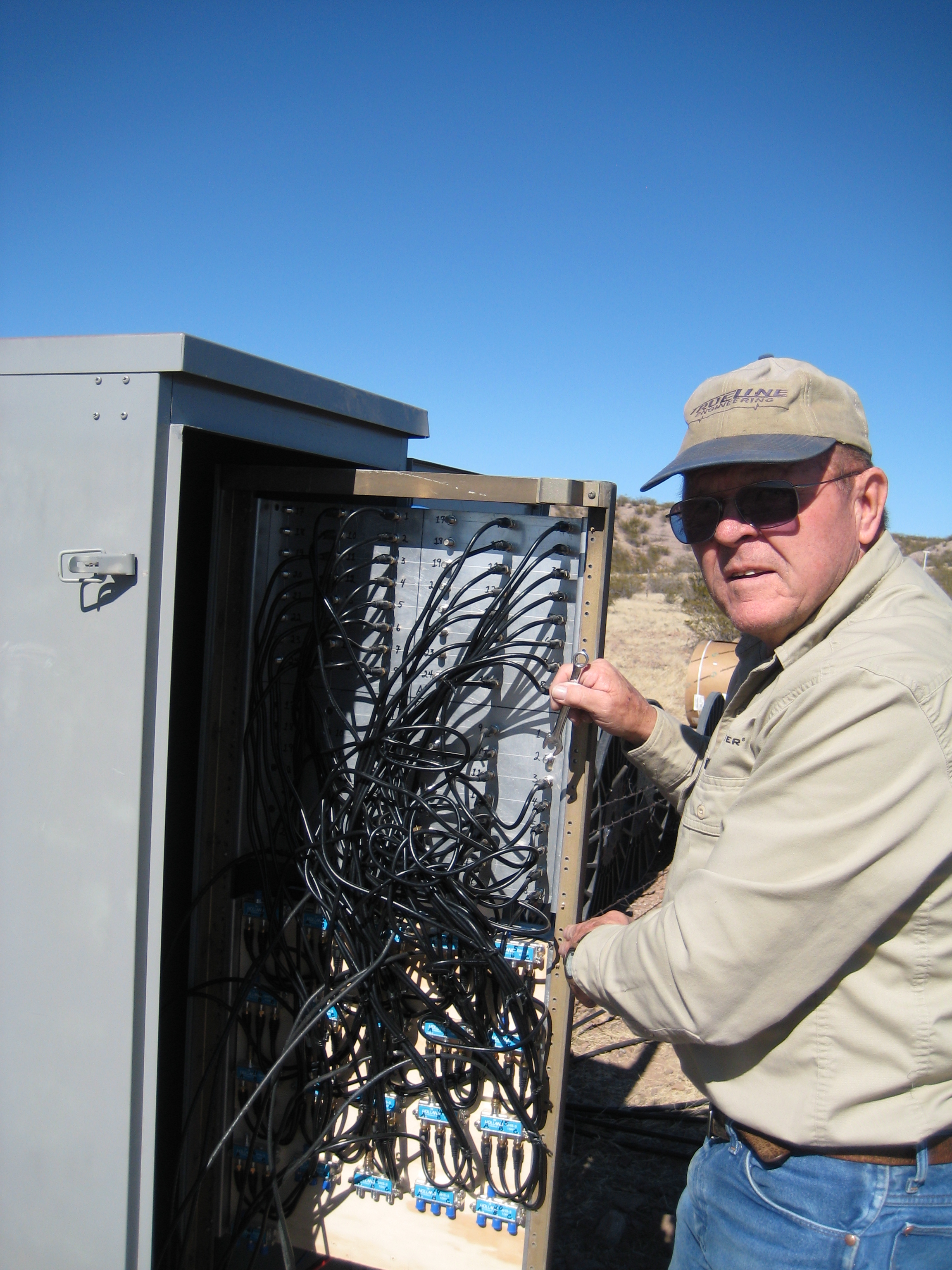 Diversity RX Beverage Selection remote control screen display at N5BG.
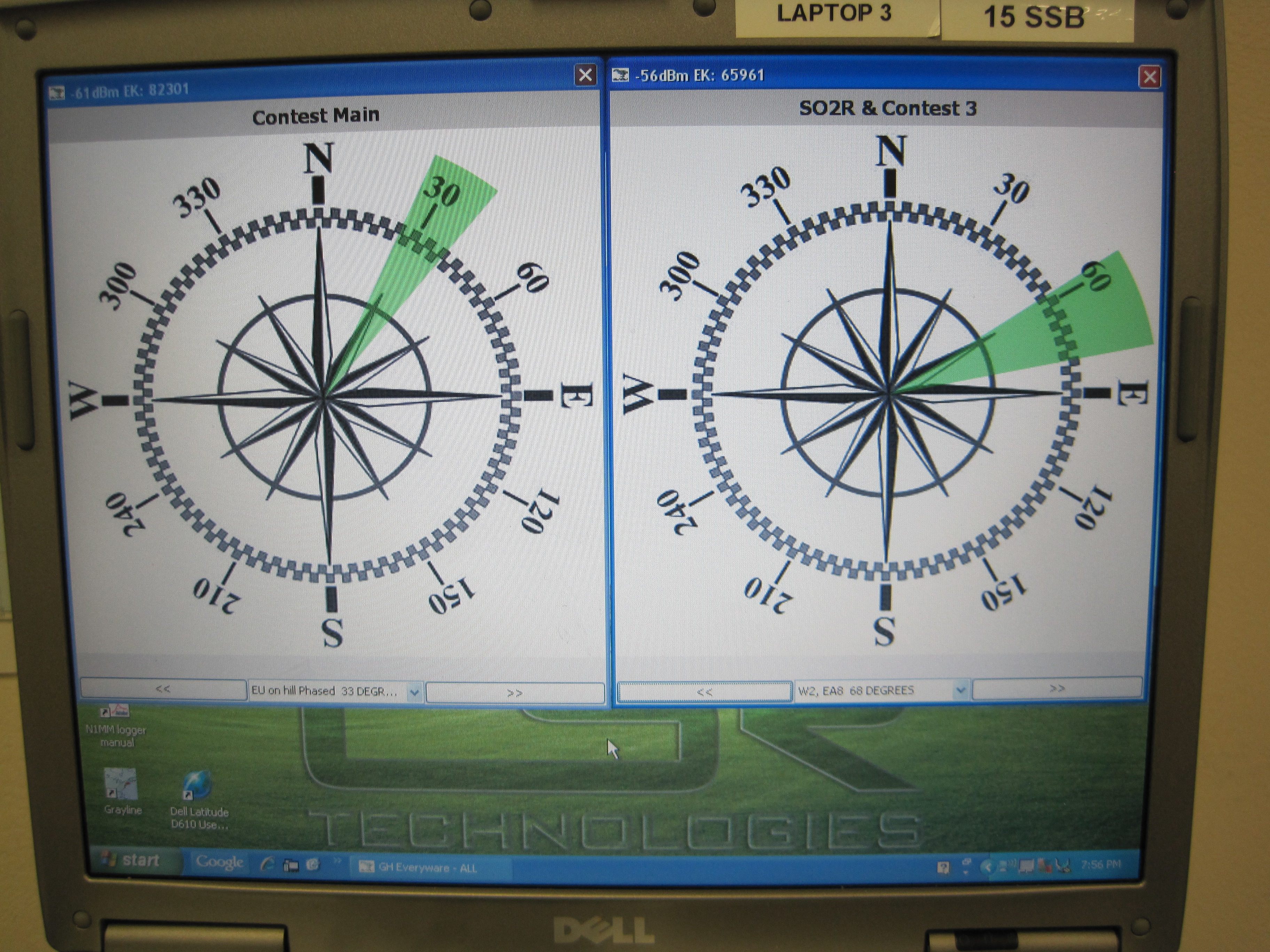 KF5PO 1964
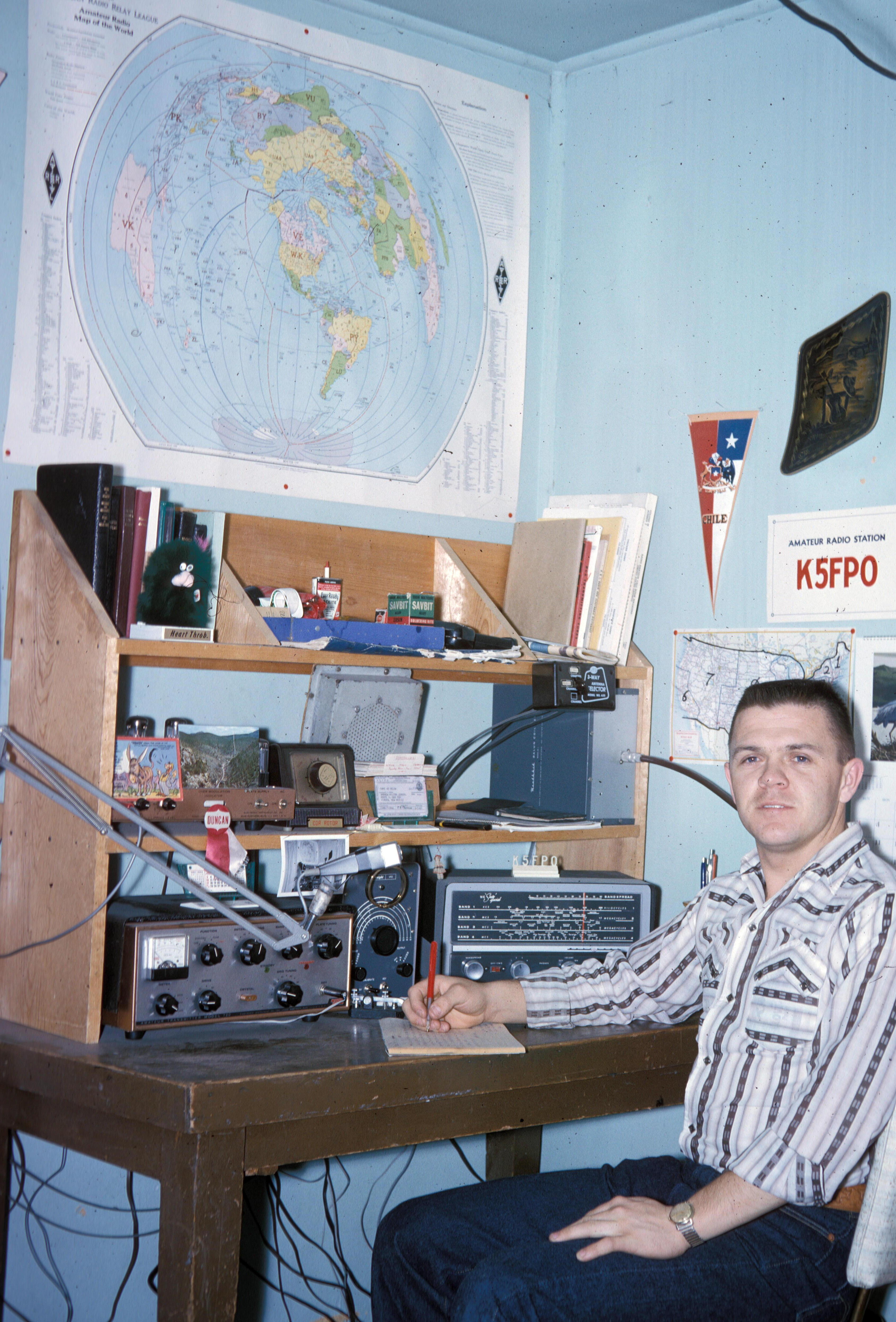 N5IA 1981
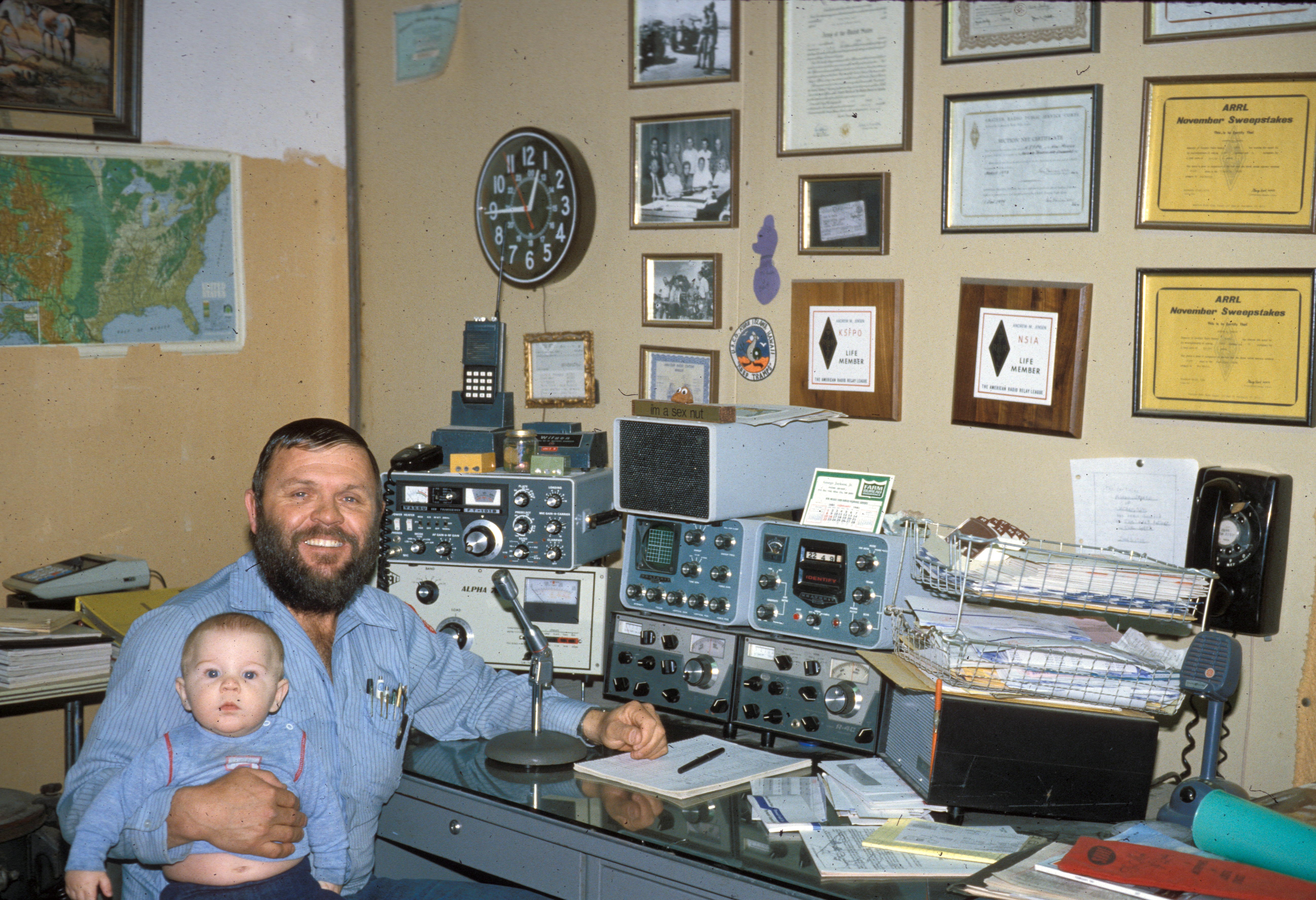 K1U at W1IMD 2010
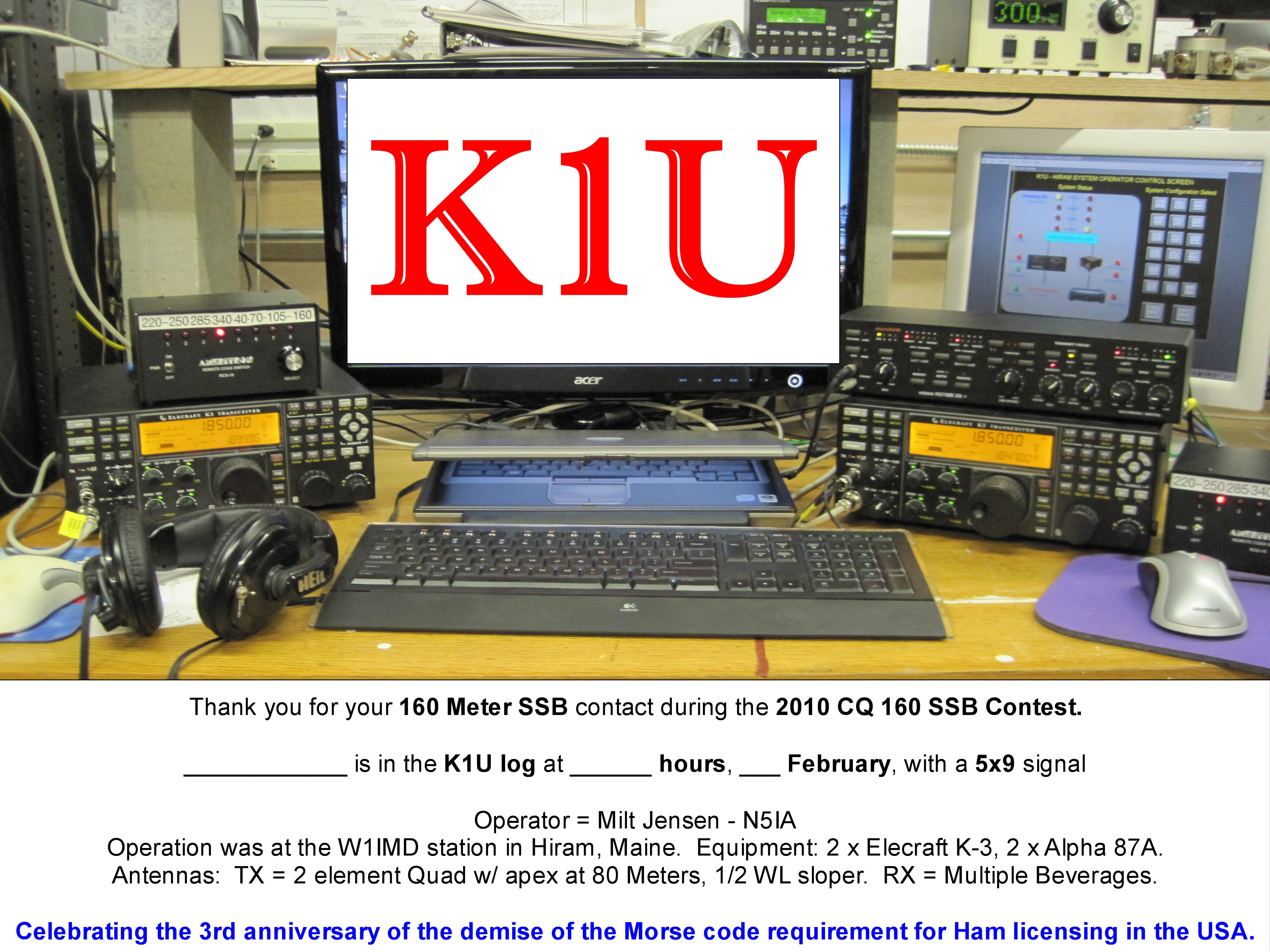